.Net Ria ServicesDeveloping Line of Business apps with Silverlight 3
Radenko Zec
 
radenko.zec@lanaco.com
http://blog.developers.ba/
http://twitter.com/radenkozec
About me
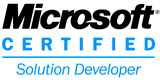 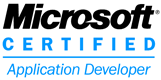 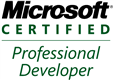 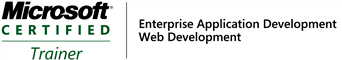 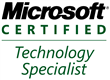 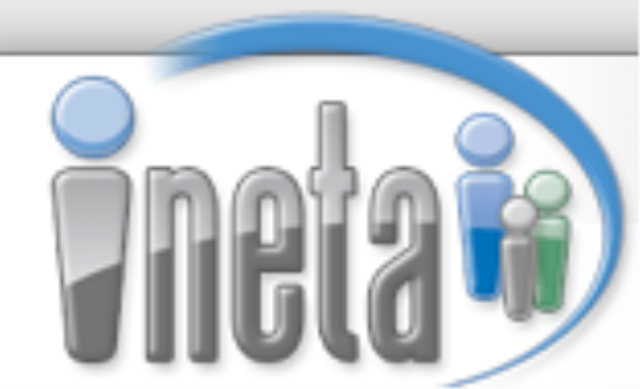 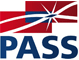 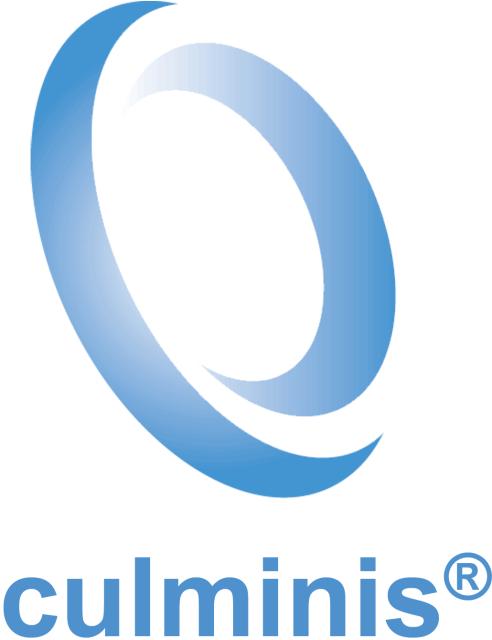 Agenda
Intro to .Net Ria Services
 Entity framework, Linq to Sql,  POCO support…
 CRUD , sorting, filtering , grouping , batching
 Client and server side validation
 Dataform, Childwindow, Authentication
 MVVM support, unit testing support
 Offline support, Azure 
 Printing , SEO
NET RIA Services Vision and Goals
Simplify RIA development
n-tier is hard, and un-natural
 Beyond accessing and editing rows
App-specific custom operations
Data shaping (sorting, paging, filtering)
Rules (validation, authorization, conflict handing)
Batching and offline
 Supports Silverlight, ASP.NET, AJAX
In future WPF too
App Model that Spans Tiers
A single logical application
Client is an extension of the server
Services
Rich Internet Application
Browser
Web Application
Presentation
Logic
App
Logic
Data Access Layer
HTML
Network
DB
Services
Services
Other Applications
{ End-to-End Data Across Tiers }
Linq to sql support, grouping, filtering
demo one
A Pattern that Scales and Grows
Support for multiple presentation tiers and data access technologies
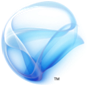 Databases
ADO.NET,
ORMs (LTS, EF, …)
.NET Clients
Silverlight, WPF
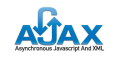 Standards Clients
JavaScript
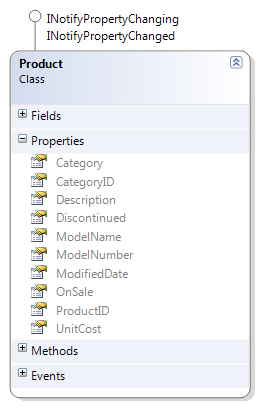 App
Logic
CLR Lists/Objects
Repository
(nHibernate, …)
Server Rendering
HTML, SEO,
Printing, …
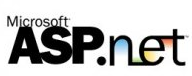 XML, JSON, Binary
Services
REST/SOAP
(Azure, …)
Services
WCF
Unit Test Code
Silverlight 3 DataForm control
Similar to a vertical DataGrid
Supports Inserts, Updates and Deletes
 Fully stylable, templetable
 Metadata driven
 Can act as a data navigation or simple detail view
 Integrated with the Validation Framework
Sharing Metadata & Validation code
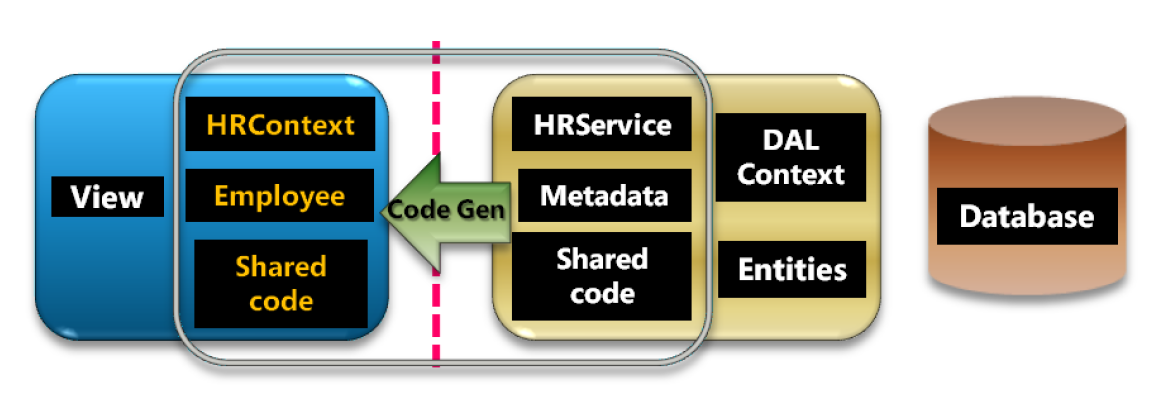 ChildWindow
Modal Animated Window
 Draggable
 Fully stylable & templetable
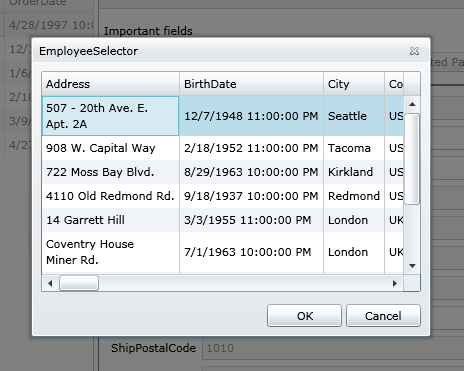 { CRUD}
DataForm, crud, childwindow, validation, rules, metadata , batching
demo two
Some more stuff
Offline support – isolated storage
 Azure support

[EnableClientAccess]
    public class PeopleDomainService : AzureDomainService<NorthwindDataContext> {
{ POCO}
Poco support
demo three
Some more stuff again
Printing and Seo support

System.Web.DomainServices.WebControls.DomainDataSource
{ MVVM}
MVVM and Ria services
demo  four
.Net Ria Services Roadmap
July 2009: Updated CTP
 maybe remove production(go-live) restrictions
better shared code, extensibility and code-gen features
better integration with ADO.NET Data Services
 PDC 2009: Beta
support for VS2010 and .NET 4 and move to ADO.NET Data Services as the underlying protocol
 First part of 2010: RTW
References
http://www.nikhilk.net/
http://blogs.msdn.com/brada/
http://timheuer.com/blog/
http://www.cauldwell.net/patrick/blog/